v1 tubes after overnight growth
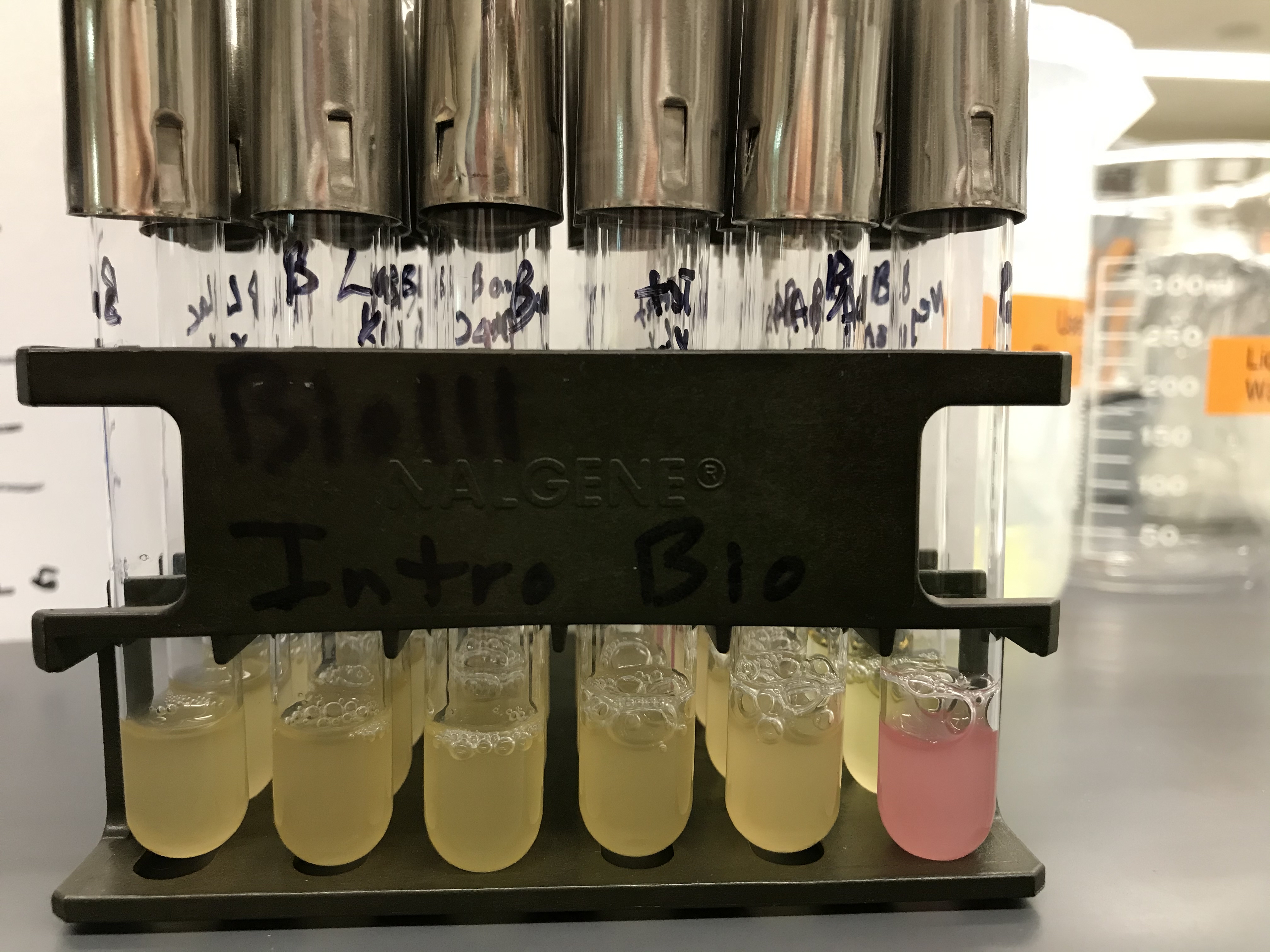 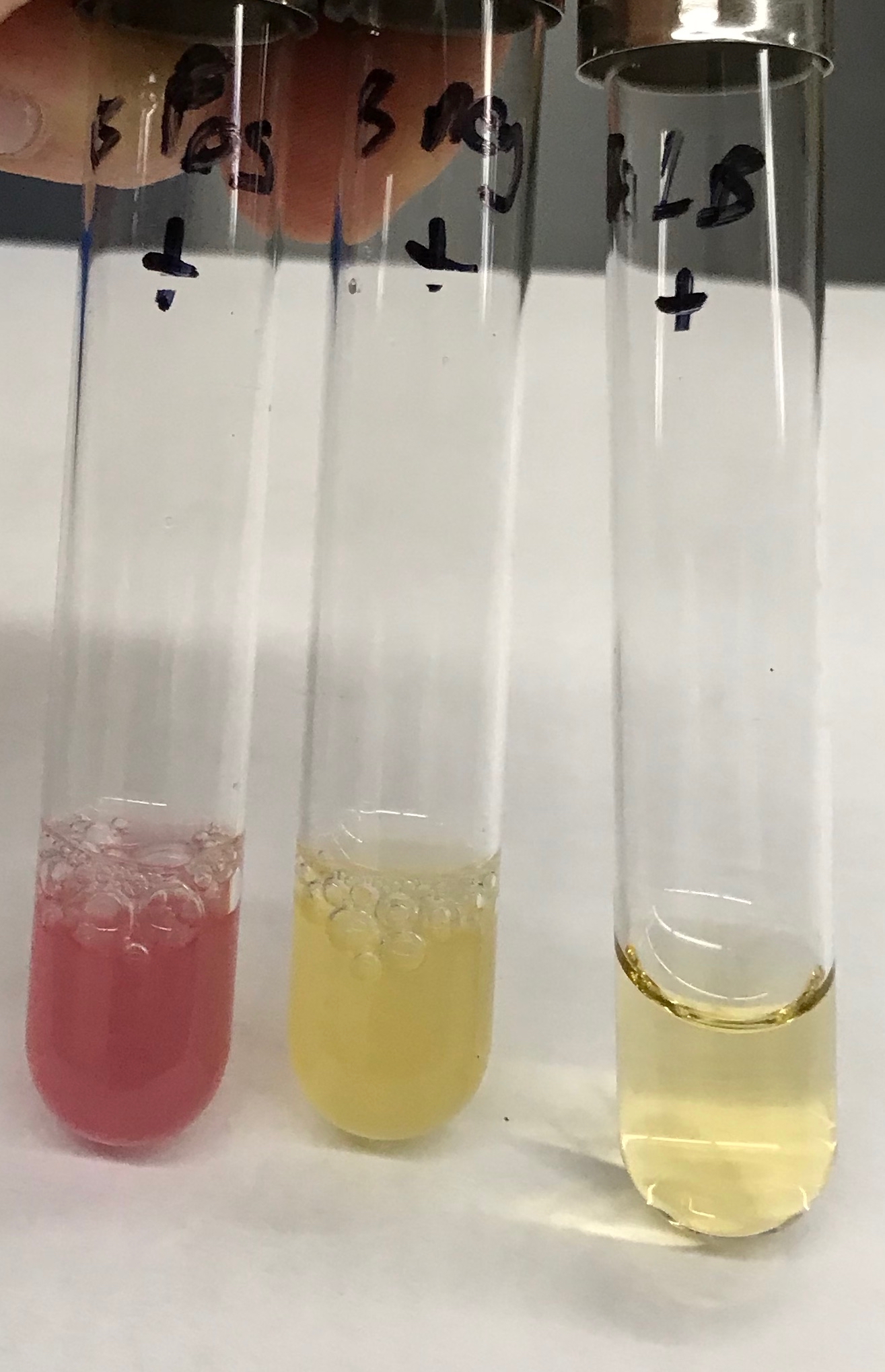 3 control tubes
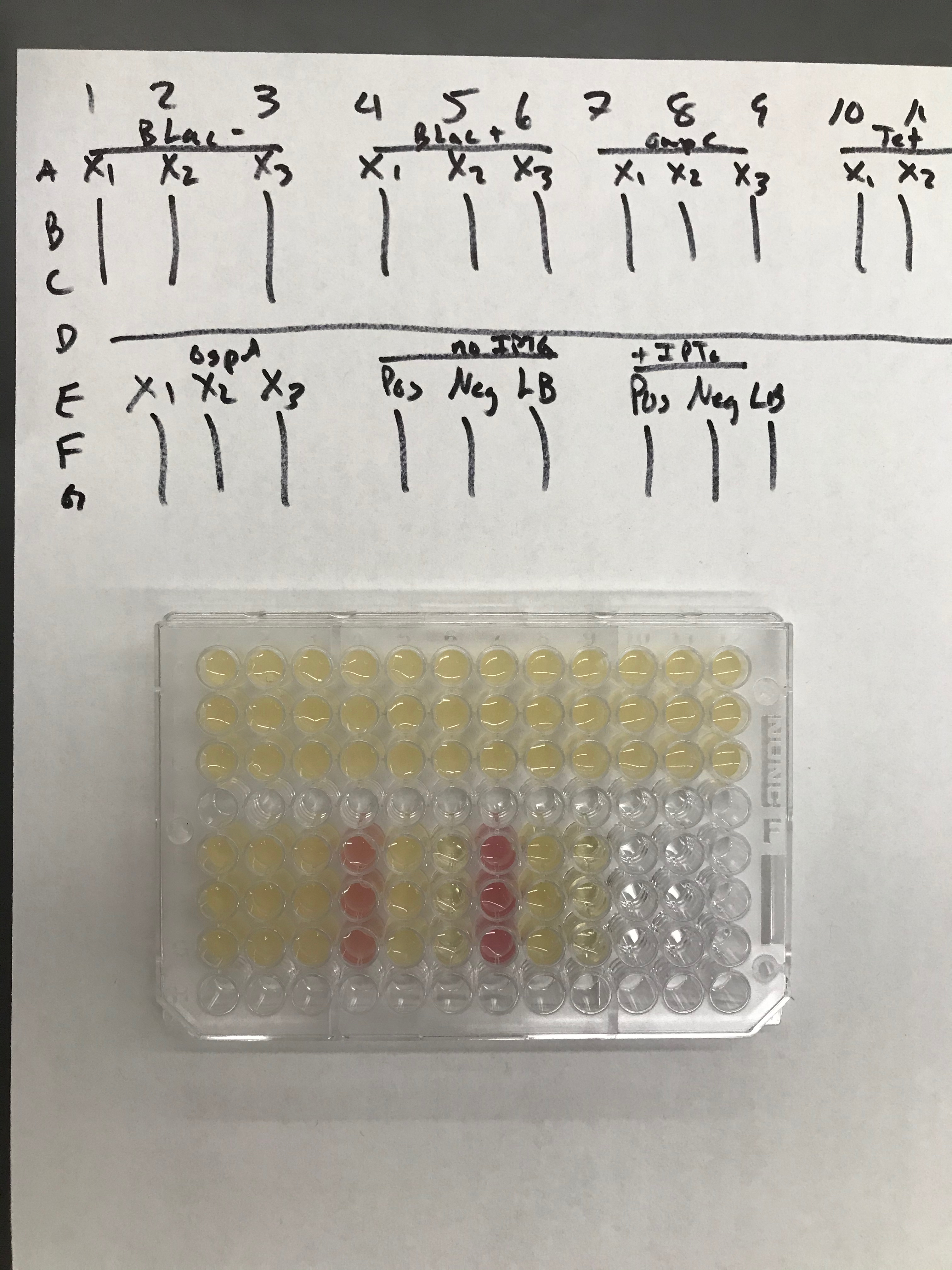 96-well plate,  v1 samples
Look up IPTG. How is this used in molecular biology? It is called an analog for what molecule that we have studied?
positive control = J04450 
negative control = ??